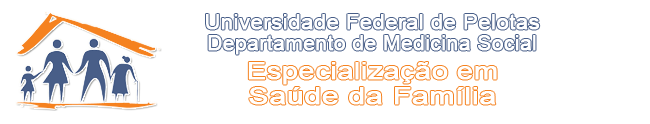 Qualificando a Atenção ao Pré-Natal e Puerpério na Unidade Básica de Saúde - Centro de Saúde Integral no município de Rio Grande do Piauí-PI
ANA PAULA RIBEIRO DE ALMEIDA
Orientadora: ANA ALICE MARTINS MACIEL
INTRODUÇÃO
Município de Rio Grande do Piauí-PI 
População: 6.273 habitantes (IBGE 2010)

O Programa de Pré-Natal e Puerpério tem como objetivo assegurar uma gestação saudável.
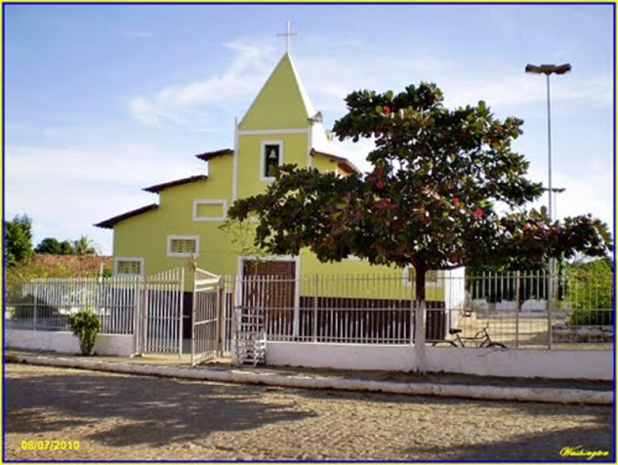 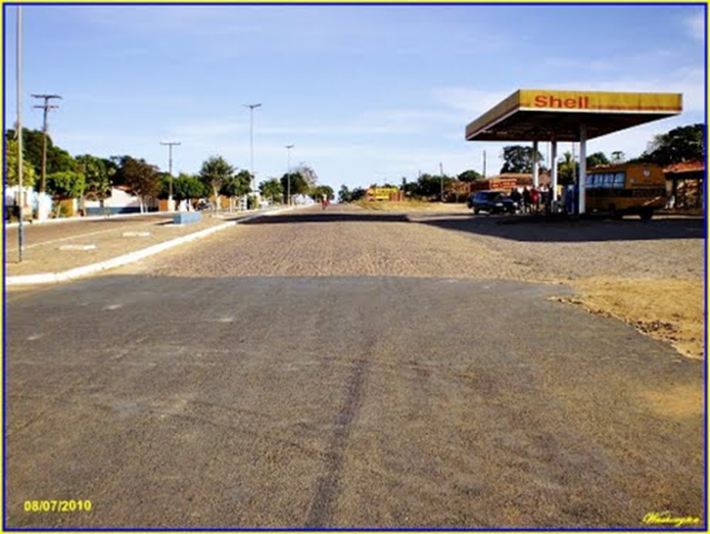 Unidade Básica de Saúde: Centro de Saúde Integral

Estrutura Física

Equipes de ESF

Dificuldades
OBJETIVO GERAL:
Qualificar a atenção ao pré-natal e puerpério na Unidade Básica de Saúde - Centro de Saúde Integral no município de Rio Grande do Piauí-PI
METODOLOGIA
AÇÕES:
Avaliação da cobertura Pré-Natal
Capacitação da equipe ESF
Monitoração das consultas
Monitoração dos registros do pré-natal
Promoção da Saúde
LOGÍSTICA

Manual Técnico de Pré-Natal e Puerpério-Atenção Qualificada e Humanizada do Ministério da Saúde, 2006

Instrumentos para registro

Reuniões com a equipe
Objetivos, Metas e Resultados
OBJETIVO: Ampliar a cobertura do Pré-Natal
META: Ampliar a cobertura do pré-natal na Unidade Básica de Saúde (UBS) para 90% com gestantes tendo pelo menos uma consulta durante o pré-natal
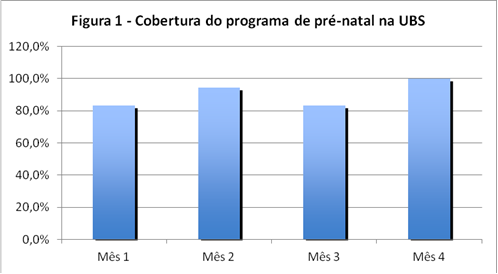 OBJETIVO: Melhorar a adesão ao pré-natal
META: Recuperar 90% das gestantes faltosas às consultas de pré-natal
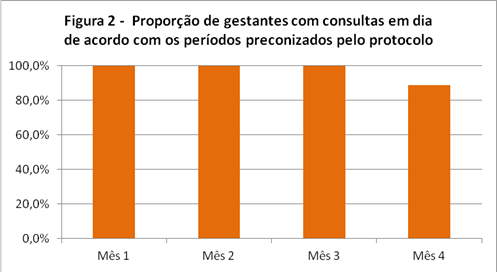 OBJETIVO: Melhorar adesão ao pré-natal
META: Garantir a 100% das gestantes a solicitação de todos os exames laboratoriais preconizados na primeira consulta
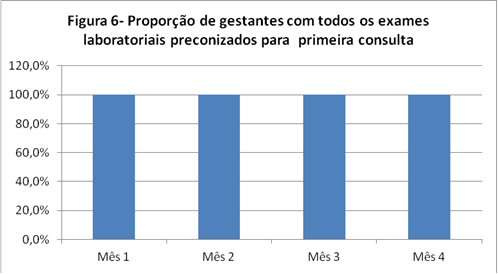 OBJETIVO: Melhorar a qualidade do atendimento no pré-natal e puerpério realizado na Unidade
META: Capacitar 100% da equipe de ESF da UBS no atendimento de pré-natal e puerpério
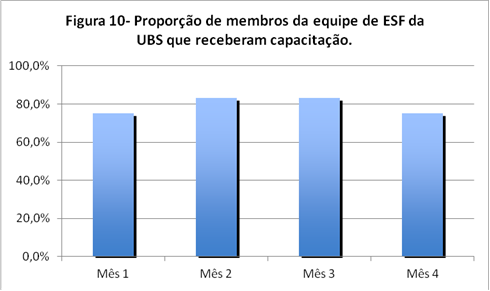 OBJETIVO: Melhorar registros das informações
META: Manter registros atualizados em ficha-espelho de pré-natal de 100% das gestantes que consultam na UBS
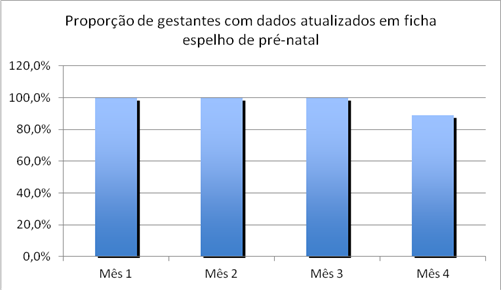 OBJETIVO: Melhorar a adesão ao pré-natal
META: Garantir que 100% das gestantes completem o esquema da vacina antitetânica
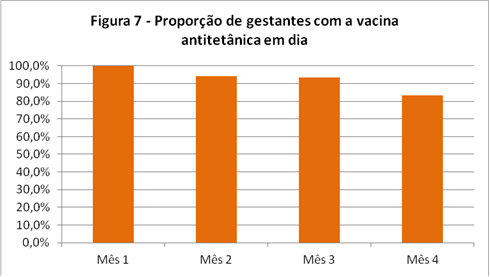 OBJETIVO: Realizar promoção da saúde
META: Promover o aleitamento materno junto a 100% das gestantes.
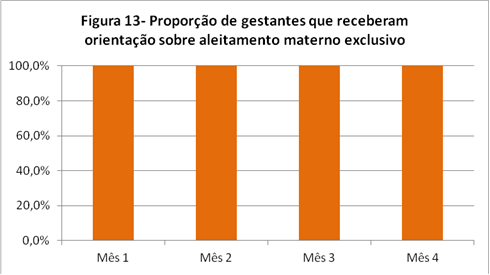 OBJETIVO: Realizar promoção da saúde
META: Avaliação em saúde bucal de 100% das gestantes que realizam pré-natal na UBS.
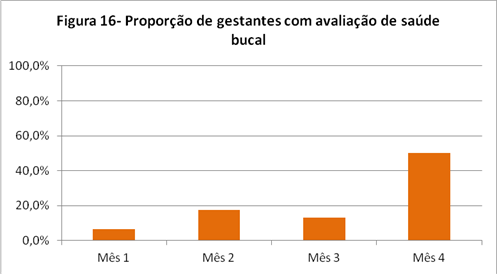 RESULTADOS
METAS ALCANÇADAS (100%):

Prescrição de Sulfato Ferroso e Ácido Fólico
Orientação nutricional
Avaliação de risco
Orientações nas consultas
 Riscos tabagismo, álcool e drogas
RESULTADOS
Indicadores Positivos

Aspectos Qualitativos:
Maior adesão ao programa
Atividades realizadas (capacitações/palestras/grupos de discussão/ orientações)
DISCUSSÃO
Importância da Intervenção:

Equipe
Serviço
Comunidade

Incorporação a rotina
REFLEXÃO CRÍTICA
Qualificação Profissional

Aquisição de Conhecimentos

 Melhoria da Qualidade da Assistência
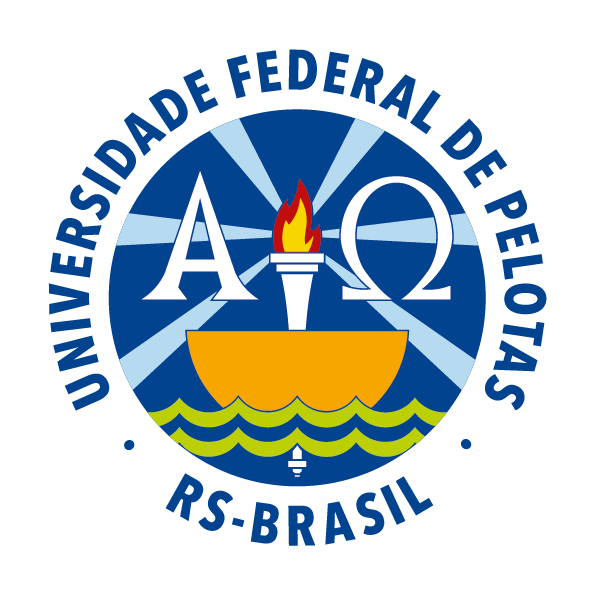 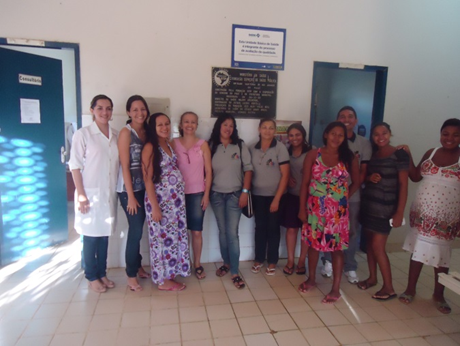 OBRIGADA!!!
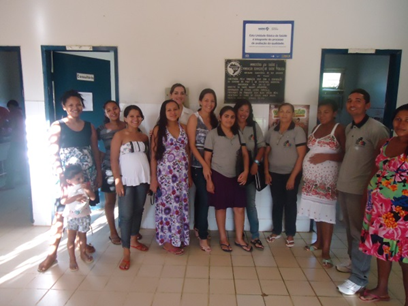 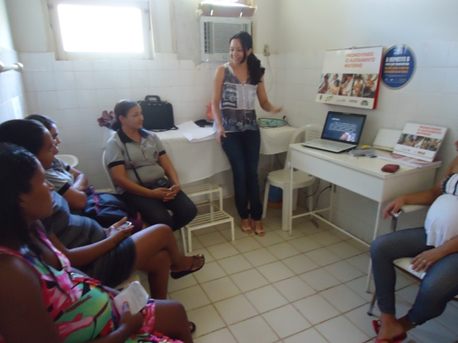